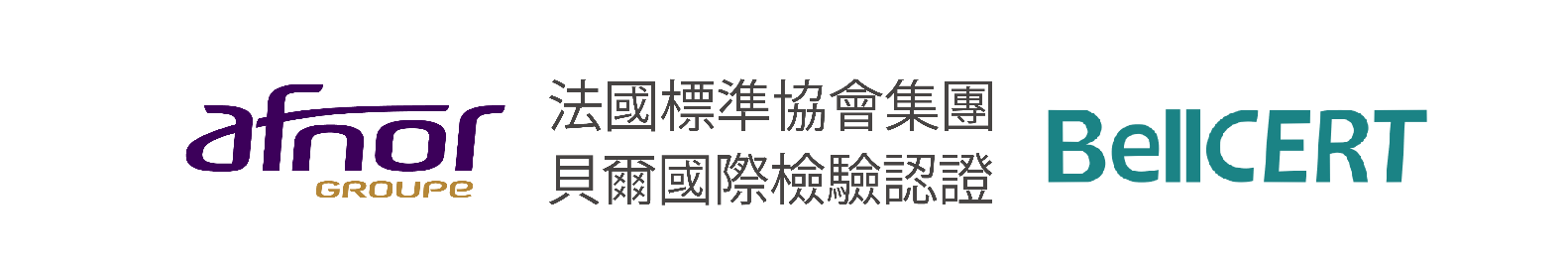 ISO14064-1 + ISO14067 主導查證員
5天雙證照 ♦ AFNOR國際證照班
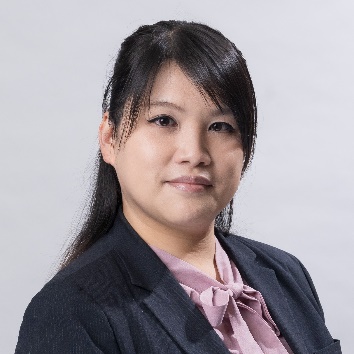 葉怡秀 老師
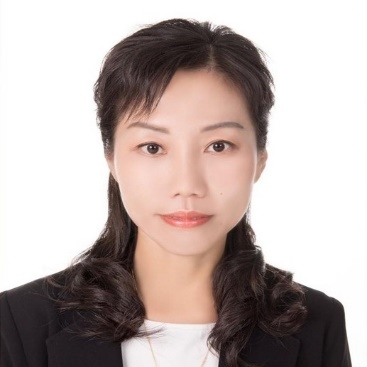 曾郁雯 老師
講師介紹
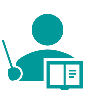 曾郁雯／資深講師
現任 永旭國際顧問(股)公司 技術長；
      貝爾國際檢驗認證集團 淨零策略首席講師；
      金屬工業研究發展中心環安衛管理系統稽核員
清潔生產(含污染防治)/節能減碳輔導、碳足跡/溫室氣體 盤查輔導、環保標章認證輔導、環安衛管理系統輔導、 水污染/空氣污染稽查管制、環境品質監測、環境影響評估追蹤、部門經營、專案管理
葉怡秀／資深講師
現任聚康永續顧問有限公司 總經理
曾任KPMG安侯永續發展 顧問股份有限公司 協理
      ；全國認證基金會 環境管理/溫室氣體管理/碳足跡等系統 驗證評鑑員
企業環境與社會風險評估與銀行業赤道原則導入、氣候治理與目標設定 / 氣候變化風險評估 (如TCFD)、減碳路徑及目標設定(如SBT)、溫室氣體盤查/產品碳足跡/企業碳資產管理 / 企業自願性減碳、環境會計導入、企業社會責任 / 整合性報告書編製發行與確信
課程資訊
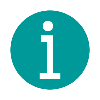 5天
課程天數
NT$39,000/人(含國際證照費)，早鳥or三人同行9折，兩人同行95折
費用
台中市區(教室待確認)
上課地點
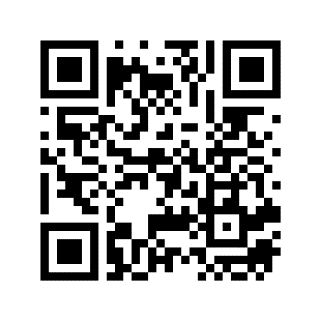 發證單位：
法國標準協會(AFNOR)
07-3521308


forging@forging.org.tw
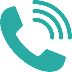 報名連結：
主辦單位：
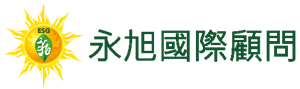 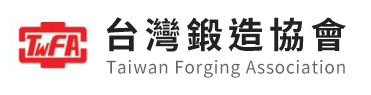 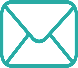